La Jota de les Terres de l’Ebre
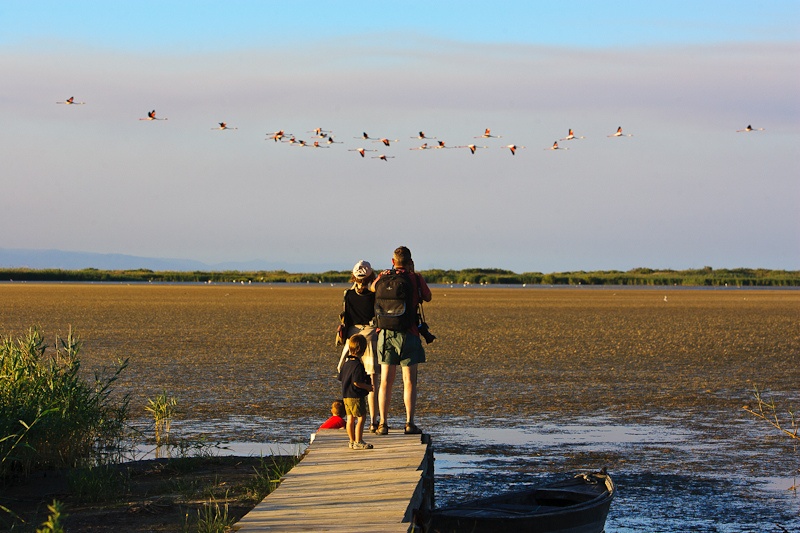 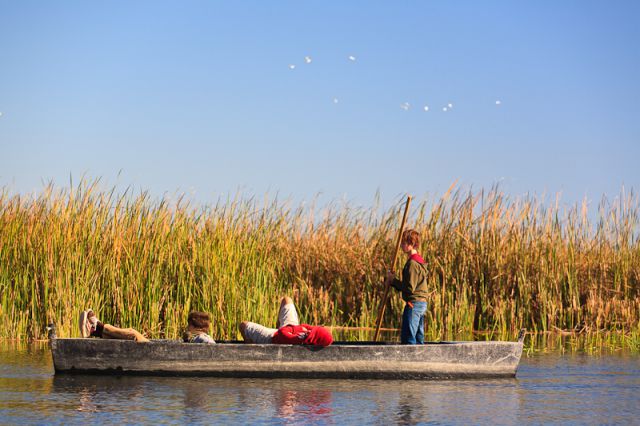 http://www.escapadarural.com/blog/wp-content/uploads/2012/10/portada.jpg
http://www.que.es/archivos/201206/perxar.-pn-delta-de-lebre-640x640x80.jpg
La Jota is the typical dance and song in Terres de l’Ebre.
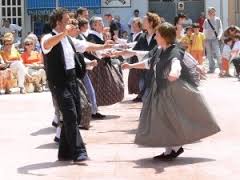 https://encrypted-tbn3.gstatic.com/images?q=tbn:ANd9GcRmRS6LBHp-g1LEyzUfigJcV-gGgmLgakOj6JfT9SgqQgH0MERy
We sing “jota” to celebrate the different activities in the fields (rice planting, harvest, olive collection…) .
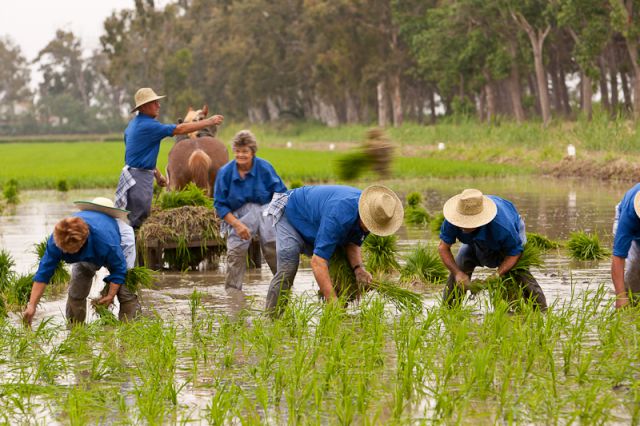 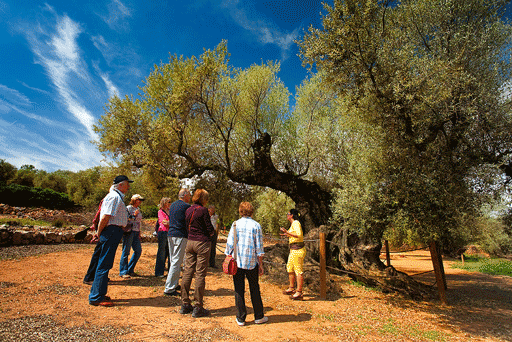 https://encrypted-tbn3.gstatic.com/images?q=tbn:ANd9GcREJz7gz5UPuFrdoNt4TtBwtsHGjKt5DYZxToofeaSC89rx1A0O2w
http://www.terresdelebre.travel/img/recursos/terres-del-ebre-descobreixnos-gastronomia-756.gif
We also sing Jota to different people round the villages. That’s why a Jota is also known as a Rondalla .
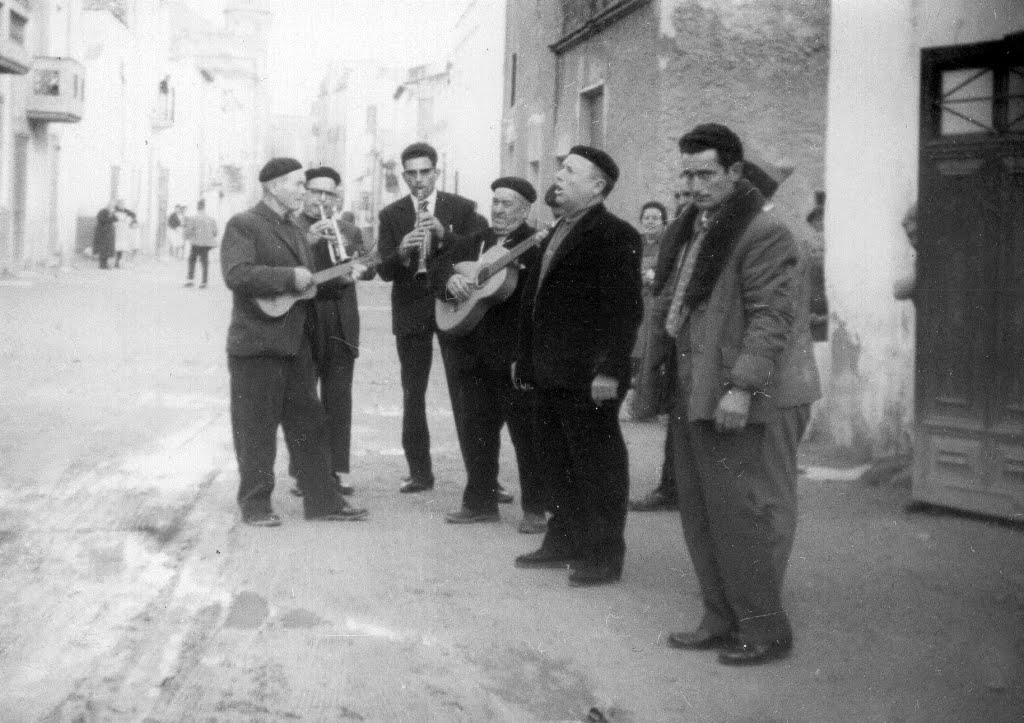 http://3.bp.blogspot.com/-1_UGzXPq8qM/T2tX9NURR6I/AAAAAAAAO94/91nB0Goo5DQ/s1600/Canalero%2Bi%2BTeixidor%2Bfent%2Brondalla%2Ba%2BSB-732774.tif
The lyrics of the song were completely improvised at the very moment of singing it, while the musicians were playing the instrumental part of the song (just a few seconds).
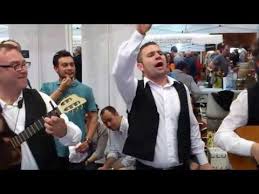 https://encrypted-tbn3.gstatic.com/images?q=tbn:ANd9GcTWXi4ef_3dyeL9PNAELV9VamqHt0LIlXgiKDYhU2WuvRd1hoe6
“You can not be taught to sing Jota, you just learn it while singing and having fun with your friends”.Lo Canalero
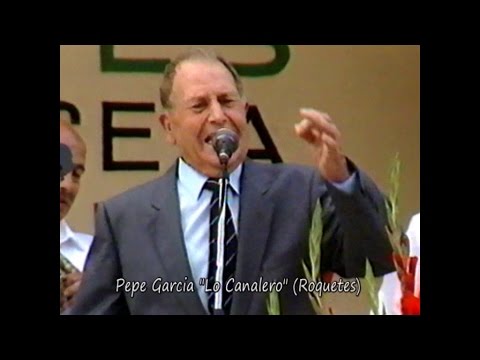 http://i2.ytimg.com/vi/HZCgTepaoHs/0.jpg
La Jota is composed of a four line verse (improvised) and then there are different refrains that are always the same.
Volem començar			 
A no maltractar 			 
El nostre planeta,			 
Boscos conservar, 			
Tot ésser salvar,  			
Fer la terra neta.
The instruments they used to accompany the singer were very simple ones: a cane, a bottle of liquor, the drums,  a guitar ...
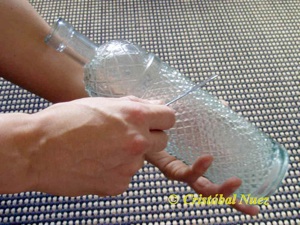 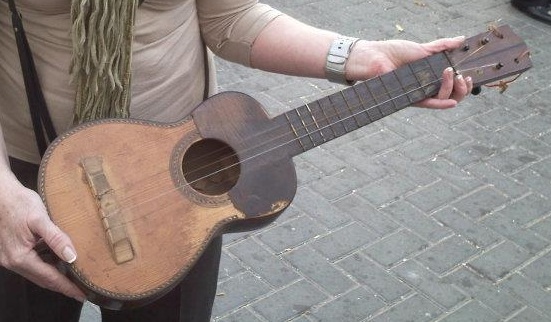 http://instrumentoscanarios.cristobalnuez.es/botella_files/tocando_bot_a.jpg
http://3.bp.blogspot.com/-Fpwb9T17HYA/TsJ3BUhqrhI/AAAAAAAAAPk/UZbjZHUEMNY/s1600/guitarro2.jpg
We hope you enjoy this personal jota of ours.
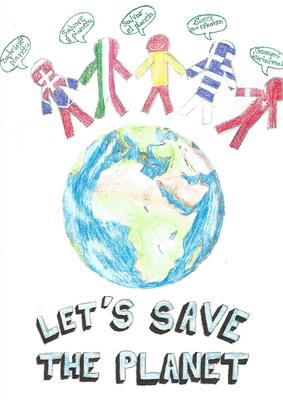 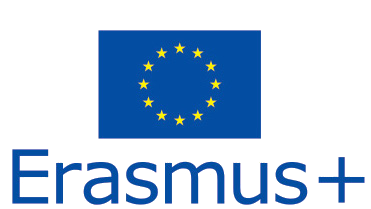 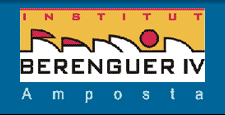 Som los xiquets catalans,  	We are the Spanish children

De l’Erasmus formem part,  	we are the Erasmus team

Una missió per complir,  	with a mission to accomplish

Molts idiomes compartir 	to share languages

I mentre fem amistats  		and while making friends

A fer el bé contribuir.  		To contribute and do good.
Volem començar		 We want to start

A no maltractar 			 not to damage

El nostre planeta,		 our planet

Boscos conservar, 		to preserve the woods

Tot ésser salvar,  		to save every living bein

Fer la terra neta.		To keep the Earth clean
De cinc països d’Europa 	 From  five European countries

Ens hem volgut reunir,  		we wanted to meet

Per reciclar i tenir cura 		to recycle and care 

De l’estimada natura.  		for our well-loved nature.

Però això no es prou!		 But that’s not enough!

Demanem la vostra ajuda. 	We ask for your help.
Volem començar		 We want to start

A no maltractar 			 not to damage

El nostre planeta,		 our planet

Boscos conservar, 		to preserve the woods

Tot ésser salvar,  		to save every living bein

Fer la terra neta.		To keep the Earth clean
Thank you!!!!